Unit 6A day to a school
Lesson 6. Skills 2
Ex 1. Match the words in A with B to form phrases. (p. 61)
d. examination
c. facilities
b. activities
e. test
a. students
Ex 2. Complete the sentences with the phrases in Task 1.
school facilities
outdoor activities
entrance examination
gifted students
midterm test
1. Binh Minh Lower Secondary School is for __________________ in the city.2. Our _______________ usually covers the first three units.3. Students in my school take part in many ___________________ during the school year.4. Our school has a lot of modern ________________.
5. In order to study in Quoc Hoc – Hue you have to pass a(n) _______________.
gifted students
midterm test
outdoor acitivities
school facilities
entrance
examination
Ex 4. Listen and repeat the words. Pay attention to /dʒ/ sound.
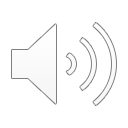 /ˈtʃeri/
/dʒæm/
/ˈdʒɪm/
/ˈtʃiːpə(r)/
/ˈtʃɪldrən/
/ˈdʒuːs/
/ˈlʌntʃ/
/ˈlɑːdʒ/
/ˈtiːtʃə/
/ˈprɒdʒekt/
/ɪnˈtelədʒənt/
GAME: UP or DOWN
How to play
- Whole class stand up
- Sit down if it’s /tʃ/ and stand up if it’s /dʒ/
- The last student who survives will get a present.
teenager
maturity
exchange
project
jogging
chapped
kitchen
originate
picture
jeep